L’ EMPLOI DU TEMPS AU LYCÉE
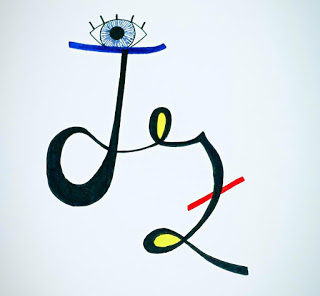 Fait par: Ainara, Ángela et Marcos
Les matiéres pas bilingues
. Nous avons six matiéres qui ne sont pas bilingues; la Biologie, L’histoire, la langue Espagnole, Education Physique , l’art et l’anglais
Dans les cours de biologie nous aprenons beacoup de choses ; sur les animaux, sur les plantes ,sur l’univers ,sur la Terre ,sur les planètes, sur la pollution atmosphérique, etc.
En Espagnol nous aprenons, les verbes ,les conjugaisons, les articles,etc.
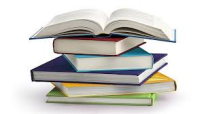 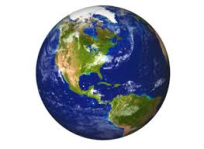 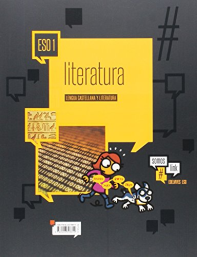 Dans la matière d’histoire nous aprenons beaucoup de choses, comme; la République, l’empir Romain, la préhistoire, etc.
En Education Physique on fait beacoup de sport.
En Art nous aprenons à faire les cercles, et à faire les lignes droites, etc.
Dans la matiére d’anglais nous aprenons a faire les conjugaisons du verbe au présent et les autres verbes.
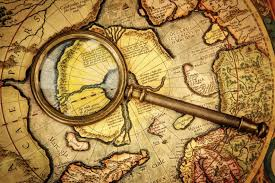 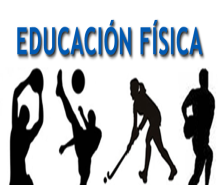 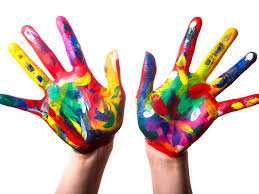 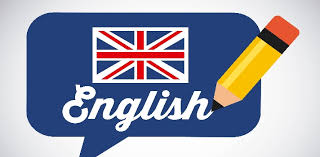 Tous les jours je me leve à sept heures je vais au  lycée à huit heures .Je sius en cinquiéme.  L’anné  dérnière je me levais à huit heures ,  et j’allais à l’école à neuf heures .
Mon emploi du temps au lycée
Tous les jours je me lève à sept heures je vais au  lycée à huit heures .Je sius en cinquiéme.  L’année  dérnière, au collège, je me levais à huit heures ,  et j’allais à l’école à neuf heures.
Je préfére l’emploi du temps de l’année 
dérniere parce que me levais plus tard 
que  cette année .
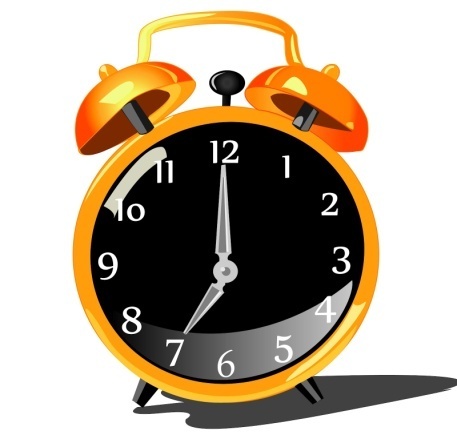 Une différence entre l’emploi du temps de ceette année et celle de l’année dernière est que nous avons cinq minutes entre séance et séance,mais nous sommes une heure de plus au lycée . L’année dérniere nous restions cinq heures au collège ,mais cette année nous sommes six heures au lycée.
Quelques jours  nous avons sept heures et nous sortons à trois heures , parce que nous avons cours en bilingue.
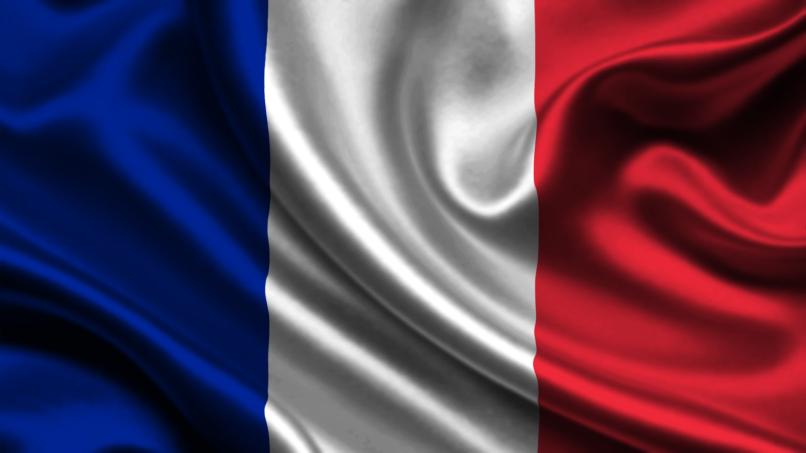 Bilingue français
Français:
Nous avons trois matiéres bilingües français;musique en français et mathématiques en français.
Dans le cours de français nous apprenons à écrire  et à parler en français.
Tous les jours nous restons en classe mais les mercredis Nous allons à la salle d’informatique pour préparer des clocuments sur etwinning.
Musique :
Dans lè cours de musique , notre profereur Nous enseigne sur musique en français. Tous les lundis nous allons à la salle de musique pour jouer des instruments ,Nous faisons  les examens en français .
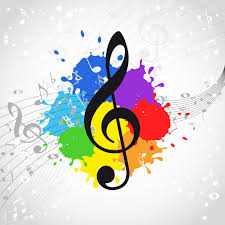 Mathématiques :
En mathématiques Nous faisons la moitié en français et l’autre moitié en espagnol .


Chaque classe dure cinquante-cinq minutes . La conséquence d’étudier la section bilingue est que Nous restons au lycée deux heures de plus par semaine .
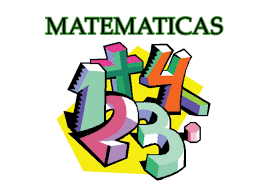 F  i n
FIN